The Current State of BLIS
Field G. Van Zee
The University of Texas at Austin
Funding
NSF
Award ACI-1148125/1340293: SI2-SSI: A Linear Algebra Software Infrastructure for Sustained Innovation in Computational Chemistry and other Sciences. (Funded June 1, 2012 - May 31, 2015.)
Award CCF-1320112: SHF: Small: From Matrix Computations to Tensor Computations. (Funded August 1, 2013 - July 31, 2016.)
Industry (grants and hardware)
Microsoft
Intel
AMD
Texas Instruments
Science of High Performance Computing (SHPC) research group
Led by Robert A. van de Geijn

Contributes to the science of DLA and instantiates research results as open source software

Long history of support from National Science Foundation
Industrial Affiliates program
Potential members: Intel, AMD, ARM, Texas Instruments, and others

Website: http://shpc.ices.utexas.edu/
Publications
“BLIS: A Framework for Rapid Instantiation of BLAS Functionality” (TOMS; in print)
“The BLIS Framework: Experiments in Portability” (TOMS; accepted)
“Anatomy of Many-Threaded Matrix Multiplication” (IPDPS; in proceedings)
“Analytical Models for the BLIS Framework” (TOMS; accepted pending modifications)
“Implementing High-Performance Complex Matrix Multiplication” (TOMS; in review)
BLIS Credits
Field G. Van Zee
Core design, build system, test suite, induced complex implementations, various hardware support (Intel x86_64, AMD)
Tyler M. Smith
Multithreading support, various hardware support (IBM BG/Q, Intel Phi, AMD)
Francisco D. Igual
Various hardware support (Texas Instruments DSP, ARM)
Xianyi Zhang
Configure-time hardware detection, various hardware support (Loongson 3A)
Several others
Bugfixes and various patches
Robert A. van de Geijn
Funding, group management, etc.
Review
BLAS: Basic Linear Algebra Subprograms
Level 1: vector-vector [Lawson et al. 1979]
Level 2: matrix-vector [Dongarra et al. 1988]
Level 3: matrix-matrix [Dongarra et al. 1990]
Why are BLAS important?
BLAS constitute the “bottom of the food chain” for most dense linear algebra applications, as well as other HPC libraries
LAPACK, libflame, MATLAB, PETSc, etc.
Review
What is BLIS?
A framework for instantiating BLAS libraries (ie: fully compatible with BLAS)
What else is BLIS?
Provides alternative BLAS-like (C friendly) API that fixes deficiencies in original BLAS
Provides an expert object-based API
Provides a superset of BLAS functionality
A productivity lever 
A research sandbox
Limitations of BLAS
Interface supports only column-major storage
We want to support column-major storage, row-major storage, and general stride (tensors).
Further yet, we want to support operands of mixed storage formats. Example:
C = C + A B
	where A is column-stored, B is row-stored, and C has general stride.
Limitations of BLAS
Incomplete support for complex operations (no “conjugate without transposition”) Examples:
y = y + α conj(x)		axpy
y = y + A conj(x)		gemv
C = C + conj(A) B		gemv, gemm
C = C + conj(A) AT 		her, herk
B = conj(L) B			trmv, trmm
B = conj(L)-1 B			trsv, trsm
Limitations of BLAS
No standard API for lower-level kernels
We want to be able to break through layers to optimize higher-level operations
BLAS was designed only as a specification for an end-user library
Instead, we want a framework for building such libraries
Limitations of BLAS
Operation support has not changed since the 1980’s
We want to support for critical operations omitted from the BLAS
11
Limitations of BLAS
Let’s look at limitations of specific implementations
Netlib
GotoBLAS/OpenBLAS
ATLAS
MKL
12
Limitations of BLAS
Netlib
Free and open source (public domain)
Very slow
Fortran-77
Just a collection of routines
Meant as a reference implementation
13
Limitations of BLAS
GotoBLAS (Kazushige Goto)
Now maintained by Xianyi Zhang under the name “OpenBLAS”
Free and open source (BSD)
Very fast
Supports many architectures
Difficult to read or understand
Not just the assembly code
14
Limitations of BLAS
ATLAS (Clint Whaley)
Free and open source (BSD-like)
Picks from a collection of assembly kernels, and fine-tunes itself, or tunes itself “from scratch” on new/unknown architectures
Algorithms only allow square blocksizes
Sometimes does a poor job
Very large executable footprint
Difficult (or impossible) cross-compiling
Difficult to read and understand 
Auto-tuning mechanism is extraordinarily complex
15
Limitations of BLAS
MKL (Intel)
Basic functionality is very fast for Intel architectures.
We’ve discovered suboptimal cases on occasion (mostly in LAPACK)
Commercial product
Recently became free!
Not open source
Not extensible
Maybe not so fast on AMD hardware?
16
Why do we need BLIS?
Current options are…
Woefully inadequate; slow
netlib
Byzantine; difficult to read (effectively a black box)
 OpenBLAS, ATLAS
Closed source (an actual black box) 
MKL
Bloated; not suitable for embedded hardware
ATLAS
17
Why do we need BLIS?
And even if there were a BLAS library that was clean, free, fast, and small…
The interface is still inadequate
It’s still not a framework
18
What are the goals of BLIS?
BLIS priorities
Abstraction (layering)
Extensible
Readable (clean)
Easy to maintain (compact; minimal code duplication)
High performance
Compatibility (BLAS, CBLAS)
19
Current status of BLIS
License: 3-clause BSD
Current version: 0.1.8-4
Reminder: How does versioning work?
Host: http://github.com/flame/blis
Documentation / wikis (in transition)
GNU-like build system
Configure-time hardware detection (x86_64 only)
BLAS / CBLAS compatibility layers
Current status of BLIS
Multiple APIs
BLAS, CBLAS, BLAS-like, object-based
Generalized hierarchical multithreading
Quadratic partitioning for load balance
Dynamic memory allocator
No more configuration needed
Induced complex domain matrix multiplication
Comprehensive, fully parameterized test suite
BLIS build system
Follows GNU conventions (roughly)
./configure ; make ; make install
Static and/or shared library output
No auto-tuning
Compilation is straightforward and quick (1 ~ 5 minutes)
Relatively compact library footprint:
BLIS: ~ 3MB
ATLAS (with f77 API): ~ 7MB
Library footprint comparison
BLIS libraries are relatively small
* With dgemm() invocation removed.
** On an Intel  Haswell system.
23
Current hardware support
Reference implementation (C99)
ARM v7/v8
Loongson 3A
IBM
POWER7
Blue Gene / Q
Current hardware support
Intel
Penryn/Dunnington
Sandy Bridge / Ivy Bridge
Haswell / Broadwell
Xeon Phi (Knights Corner)
AMD
Bulldozer / Piledriver / Steamroller / Excavator
BLAS compatibility
BLAS compatibility API
Supports 32- and 64-bit integers (configure-time option)
Arbitrary prepending/appending of underscores (configure-time option)
Lowercase symbols only
CBLAS compatibility API
Netlib (not CLAPACK)
Built in terms of BLAS API
BLIS architectural features
Level-3 operations
Five loops around a common gemm micro-kernel
Exception: trsm.
Requires additional specialized micro-kernels
Consolidation of macro-kernels: 
gemm/hemm/symm
herk/her2k/syrk/syr2k
trmm/trmm3
trsm
Exposed matrix packing kernels
Usually not optimized. Why?
bandwidth saturation; lower-order term
What does the micro-kernel look like?
[gemm] micro-kernel
C is MR x NR  (where MR, NR ≈ 4)
k dimension is relatively large




But how do we get there?
+=
C
A
B
28
The gemm algorithm
+=
29
The gemm algorithm
NC
NC
+=
30
The gemm algorithm
+=
31
The gemm algorithm
KC
KC
+=
32
The gemm algorithm
+=
33
The gemm algorithm
+=
Pack row panel of B
34
The gemm algorithm
+=
Pack row panel of B
NR
35
The gemm algorithm
+=
36
The gemm algorithm
MC
+=
37
The gemm algorithm
+=
38
The gemm algorithm
+=
Pack block of A
39
The gemm algorithm
+=
Pack block of A
MR
40
The gemm algorithm
+=
41
The gemm algorithm
+=
42
The gemm algorithm
NR
NR
+=
43
The gemm algorithm
+=
44
The gemm algorithm
MR
+=
MR
45
The gemm algorithm
+=
46
The gemm micro-kernel
+=
47
The gemm micro-kernel
NR
KC
NR
MR
C
+=
A
KC
B
48
The gemm micro-kernel
NR
KC
NR
MR
C
+=
A
γ00
γ01
γ02
γ03
γ10
γ11
γ12
γ13
KC
γ20
γ21
γ22
γ23
B
β0
β1
β2
β3
α0
γ30
γ31
γ32
γ33
α1
+=
α2
α3
49
BLIS architectural features
Generalized level-2/-3 infrastructure
Core set of generic algorithms
Control trees encode the execution path between them to induce desired “overall” algorithm
Think of them like hierarchical instructions
A new algorithm does not necessarily result in new code, just a new control tree
BLIS architectural features
Level-2 operations
Common level-1v/level-1f kernels
axpyv, dotxv, axpy2v, dotxf, dotxaxpyf
BLAS compatibility layer
char    transa, transb;
int     m, n, k;
int     lda, ldb, ldc;
double  *alpha, *beta, *a, *b, *c;

transa = ‘N’;  // no transpose
transb = ‘T’;  // transpose
// etc...

dgemm_( &transa,
        &transb,
        &m, &n, &k,
        alpha,
        a, &lda,
        b, &ldb,
        beta,
        c, &ldc );
52
BLIS API (user-level)
trans_t transa, transb;    // Enumerated types
dim_t   m, n, k;           // typdef’ed unsigned long ints
inc_t   rs_a, cs_a, rs_b, cs_b, rs_c, cs_c;
double  *alpha, *beta, *a, *b, *c;

transa = BLIS_NO_TRANSPOSE;
transb = BLIS_TRANSPOSE;
// etc...

bli_dgemm( transa,         // Notice pass-by-value for
           transb,         // all non-floating point
           m, n, k,        // arguments.
           alpha,
           a, rs_a, cs_a,  // Notice row and col strides
           b, rs_b, cs_b,  // for all matrix operands!
           beta,
           c, rs_c, cs_c );
53
BLIS API (developer-level)
num_t   dt = BLIS_DOUBLE;
obj_t   alpha, beta, a, b, c;
dim_t   m, n, k;
inc_t   rs_a, cs_a, rs_b, cs_b, rs_c, cs_c;
void    *buf_a, *buf_b, *buf_c;

// Initialize m, n, k, rs_a, cs_a, etc...

bli_obj_init_attach_buf( dt, m, k, buf_a, rs_a, cs_a, &a );
bli_obj_init_attach_buf( dt, k, n, buf_b, rs_b, cs_b, &b );
bli_obj_init_attach_buf( dt, m, n, buf_c, rs_c, cs_c, &c );

bli_gemm( &alpha,
          &a,
          &b,
          &beta,
          &c );
54
BLIS multithreading
OpenMP or POSIX threads
Loops eligible for parallelism: 5th, 3rd 2nd, 1st 
Parallelize two or more loops simultaneously
Which loops to target depends on which caches are shared
4th loop requires accumulation (mutual exclusion)
Implemented with a control tree-like mechanism
Controlled via environment variables
BLIS_JC_NT (5th loop)
BLIS_IC_NT (3rd loop)
BLIS_JR_NT (2nd loop)
BLIS_IR_NT (1st loop)
BLIS multithreading
Quadratic partitioning
BLIS multithreading
Quadratic partitioning
Wait, what?
BLIS multithreading
BLIS multithreading
n
m
BLIS multithreading
n
m
BLIS multithreading
n
m
w ≈ n / 4
BLIS multithreading
BLIS multithreading
n
n
BLIS multithreading
n
n
BLIS multithreading
n
n
w ≈ ?
BLIS multithreading
BLIS multithreading
n
m
BLIS multithreading
n
m
BLIS multithreading
n
m
w ≈ ?
BLIS multithreading
Quadratic partitioning
Affects: herk, her2k, syrk, syr2k, trmm, trmm3
Arbitrary quasi-trapezoids (trapezoid-oids?)
Arbitrary diagonal offsets
Lower- or upper-stored Hermitian/symmetric or triangular matrices
Partition along m or n dimension, forwards or backwards
This matters because of edge case placement
Subpartitions guaranteed to be multiples of “blocking factors” (ie: register blocksizes). except subpartition containing edge case, if it exists
BLIS multithreading
Quadratic partitioning
How much does it matter? Let’s find out!
Test hardware
3.6 GHz Intel Haswell (4 cores)
Test operation
Hermitian rank-k update: C += A AH
+=
BLIS multithreading
BLIS memory allocator
Manages memory used to pack A and B
Old allocator: built on statically allocated memory regions
Required careful configuration
Difficult to extend
New allocator: based on new “pool” ADT
Scales to arbitrary # of cores/blocks, on-demand, as needed
No configuration needed
BLIS induced methods for complex domain
Basic idea: implement (“induce”) complex matrix multiplication without complex micro-kernels
3m method
Potentially faster runtimes, but more memops
Slightly less numerical accuracy (deal-breaker?)
4m method
Inherent limitations (redundant/inefficient memops)
Numerical properties unchanged
BLIS induced methods for complex domain
BLIS induced methods for complex domain
BLIS induced methods for complex domain
BLIS induced methods for complex domain
BLIS test suite
Allows enabling/disabling:
Operations, individually or by groups
Arbitrary combinations of operation parameters
Arbitrary combinations of storage formats                       (row, column, general)
Any combination of datatypes
Problem sizes parametrized by first, max, increment
Optionally bind matrix dimensions to constants
Outputs to standard output and/or files
Optional matlab-friendly format
BLIS future plans
Runtime management of kernels
Allows runtime detection: deployment of one library for multiple microarchitectures in same family
Examples: amd64, intel64, x86_64
Allows expert to manually change micro-kernel and associated blocksizes at runtime
Create more user-friendly runtime API for controlling multithreading
Possible new kernels/operations to facilitate optimizations in LAPACK layer
Integrate into successor to libflame
Other gemm algorithms (ie: partitioning paths)
Further information
Website:
http://github.com/flame/blis/
Discussion:
http://groups.google.com/group/blis-devel
Contact:
field@cs.utexas.edu
81
5th loop around micro-kernel
BLIS
nC
nC
+=
A
Cj
Bj
4th loop around micro-kernel
kC
Bp
+=
Ap
Cj
kC
3rd loop around micro-kernel
~
Ci
Ai
mC
mC
Bp
+=
~
Pack Bp → Bp
~
Pack Ai → Ai
2nd loop around micro-kernel
nR
nR
Ci
mR
~
~
+=
Bp
Ai
kC
1st loop around micro-kernel
nR
mR
+=
kC
main memory
micro-kernel
L3 cache
L2 cache
1
L1 cache
+=
registers
1
BLIS and DMA. Control trees
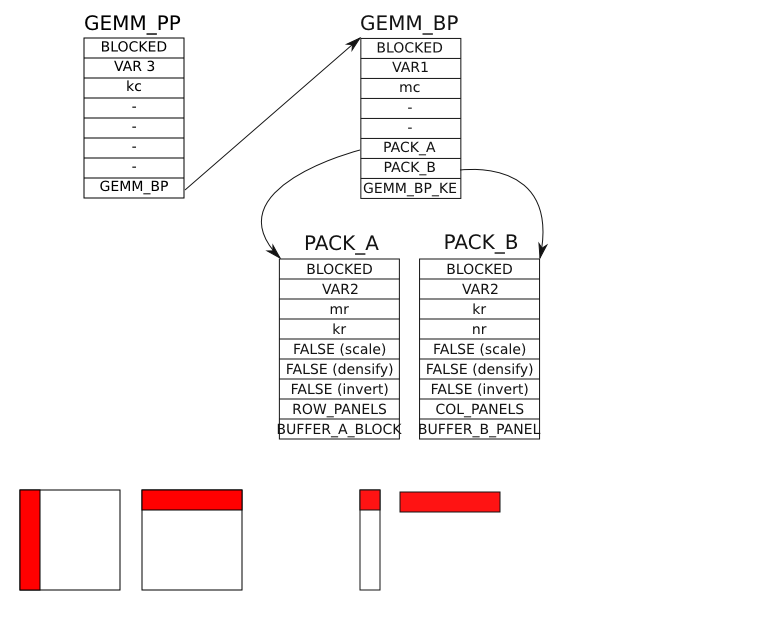 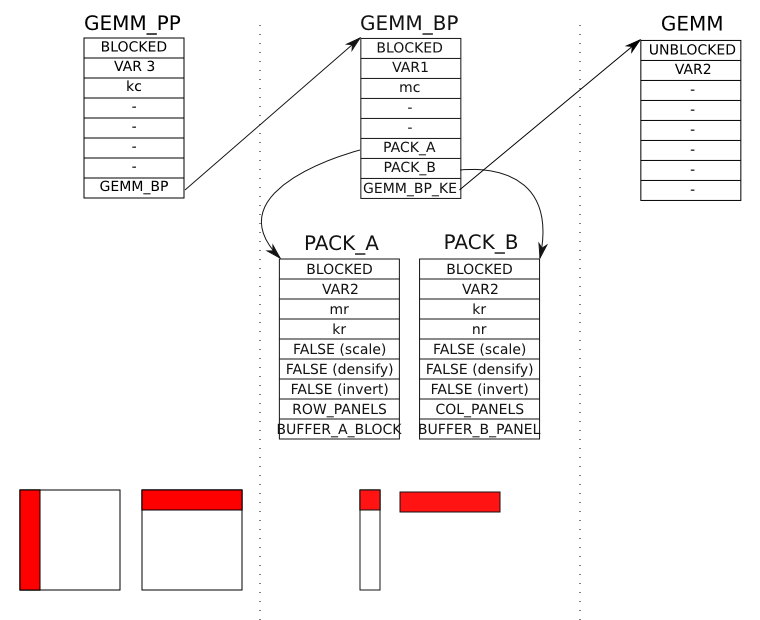 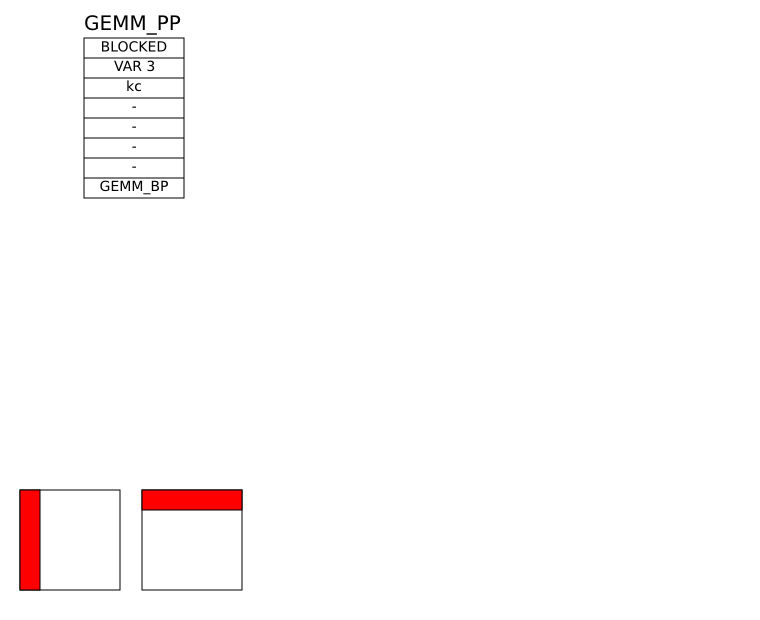 BLIS and DMA. Control trees
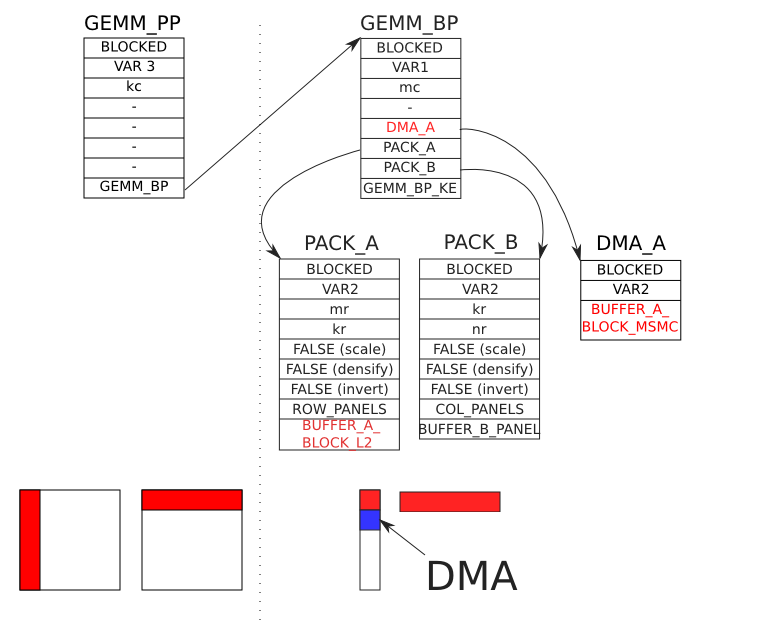